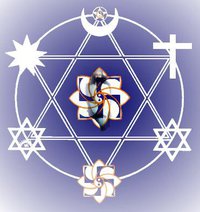 Feast of Tabernacles 2014 Medıtatıon Lecture
All Thanks To God for the Greatest Sign, the Eternal Divine Path and the Mission of Maitreya.
All Thanks To God for the opportunity to know Him and be One.
Lets take a moment to remember the Stillness within.
Lets Bring Our Focus on Breathing!
Prayer
Praise be to Thee, O Hidden and Manifested ONE. Praise be to Thy Glory, to Thy Might, to Thy Power, and to Thy Great Skill.

O Lord, to Thee all greatness, power, beauty, and perfection belongs.  Thou art ALL.

Give us, O Lord, a steadfast heart, which no unworthy affection may drag downwards; give us an unconquered will, which no tribulation can wear out; give us an upright mind, which no unworthy purpose may tempt aside.  Unto Thee we surrender.
Sal-Om!
The Goal of the Life is to Be(come) Divine. 
That Divinity (God) is Everything.
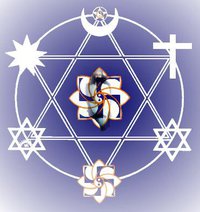 Eternal Divine Path which is a seven step, non dogmatic, practical path.
Create Perfect Concentration to follow 
The Eternal Divine Path
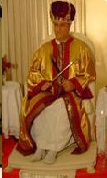 Eternal Divine Path
Awakening of the Spiritual Forces
Communities of Light
Sacrifice, Not being Self-Centered
Surrendering & Submission
Universalism
The Elects
Pure Consciousness
Awakening the Spiritual Forces
Meditation is part of many other techniques that are necessary to Awaken the Spiritual forces
Many exercises, contemplation, prayer, knowledge etc. are also a part of Awakening Spiritual Forces (spiritual understanding).
The most important of all, however, is the Grace of the Lord (and spiritual teacher, which should be the same).
Meditation
God can not be explained but experienced.
Meditation is very important to Realize/Experience God because meditation can prepare the person for such an Experience.
A Warning: A True experience of God will humble the person and allow the person to radiate His Qualities such as: Compassion, Wisdom, Understanding, Gentleness, and all Good (God) Qualities etc.
A person who truly experienced God and humbled, will NOT contradict the Scriptures, God's Prophets. Especially the Seventh Angel, Maitreya and His Teachings.
Meditation
Meditation: the process of directing ATTENTION from going outward to going inward.
The Definition of Attention: (Psychology). A concentration of the mind on a single object or thought, especially one preferentially selected from a complex, with a view to limiting or clarifying receptivity by narrowing the range of stimuli.
This reminds us the teaching of ONE POINTEDNESS "The state of perfect concentration toward the goal of life.
That is why one of the definitions of the devil is "he who diverts the attention," or that force which diverts us from being one-pointed in our endeavors and takes our attention from going within toward the spiritual world to going without toward the external world.
Meditation
In Sanskrit the word for meditation is "sadhana," which means “struggle.”
So it is a process of struggling to know the Self, the relationship of the self with the universe, and overcoming those forces which are in our way toward the goal to be(come) Divine.
"SELF (Soul, Atman): the manifestation of the Divine in gross form as a separate consciousness.
Soul is different than spirit.
Meditation is not escapism, but an all-out and in struggle to overcome all kinds of evil (tamasic) influences.
Best Way to Meditate
Mantra: the empowered words used to invoke the latent spiritual forces.
Mantra’s power is their ability to stimulate and awaken different levels of spirit and bring understanding of that level to the Soul.
Mission of Maitreya Universal Mantra is:

 Haree Om Shrii HungThe Goal Of Life Is To Be(come) Divine
Om Nam KevalamThat Divinity (God) is Everything
Best Way to Meditate
"To meditate on this mantra, sit somewhere you feel comfortable, keeping your spine and neck straight. When you feel relaxed, slowly start to repeat the mantra within yourself.

Haree Om Shrii HungThe Goal Of Life Is To Be(come) Divine
Om Nam KevalamThat Divinity (God) is Everything

Become familiar with its vibration, try to let all other thoughts gently go away, and be filled with the mantra and its meaning.
Best Way to Meditate
A greater effect can be felt when you connect your breath with the repetition of the mantra. 

Breathe in "Haree Om Shrii Hung«

Think: The Goal of the Life is to Be(come) Divine

Breathe out -"Om Nam Kevalam" 

Think: That Divinity (God) is Everything. 

There is a pause between breathing in and breathing out. There is also a pause between breathing out and breathing in.
Best Way to Meditate
Realize these pauses, the Stillness in them. 

This is what is called, "Be Still and Know That I AM God!" (Psalms 46:10).

These pauses are the Infinite Now, 

Realize their vibration (Silence) between each breath..."
Conclusıon
The Goal of the Life is to be(come) Divine and that Divinity (God) is Everything. 

To reach the Goal of the Life follow the Eternal Divine Path. 

Eternal Divine Path is a seven step non-dogmatic, practical Path. 

The first step in the EDP is Awakening of the Spiritual Forces. 

Meditation is one of the tools to awaken the spiritual forces and understanding. 

With meditation, an individual can be prepared to experience God. 

A true experience of God will humble the person and radiate His good (God) Qualities.
Conclusıon
KNOW THYSELF to KNOW GOD! 

God is in the state of Pure Consciousness or perfect awareness with control over the three gunas in the universe. 

Also whoever reaches this state (by His Grace) will gain complete awareness with perfect power over the three gunas of his consciousness (witness entity) and with whatever other power the Lord gives to him.
Conclusıon
KNOW THYSELF to KNOW GOD! 

Whoever overcomes will become His son (Revelation 21:7). He becomes in His image (a son is in the image or likeness of his Father). 

That is the Goal of the life: to be(come) Divine. Reach Pure Consciousness.

Be like the Father and manifest His Qualities. Gentleness, Compassion, Love, Understandings, and all Good (God) Qualities.
Conclusıon
KNOW THYSELF to KNOW GOD! 

Those who strive in the path of be(com)ing Divine (Eternal Divine Path), and show sincerity, steadfastness, and overcoming, will win His Grace, and through their endeavors and His Grace, they will reach Pure Consciousness.
All Thanks To God!
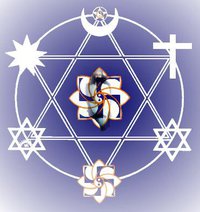 Sal-Om.